extracellular space
cytoplasm
anti-Dsg3
PKC
desmoglein3
plakophilin
RhoA
RhoA
desmosome
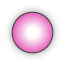 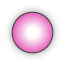 desmoplakin
p38
plakoglobin
anti-Dsg1
P
P
P
Keratin 
filament
desmoglein 1
anti-
Dsg3
EDASC
HSP27
MK2
internalization
GDP
GTP
FIGURE 3